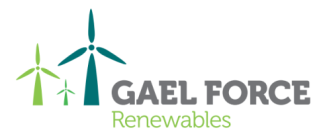 Balmurrie Fell Wind Farm
Gael Force Team
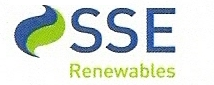 PROJECT DETAIL
Project Name:			Balmurrie Fell Wind Farm	
Description of Project:		Construction of turbine bases & 					access roads for 7 no 1.3MW 					Siemens wind turbines.	
Start Date:			November 2011
Completion Date:		September 2012
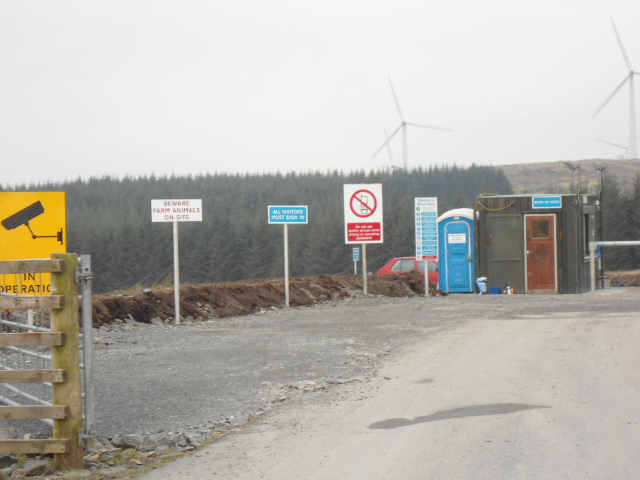 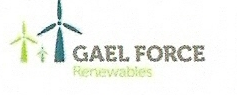 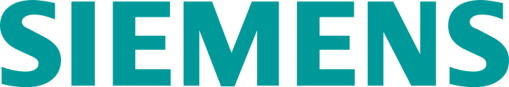 Site Location
Biodiversity on Site
Variety of life i.e. plants and animals
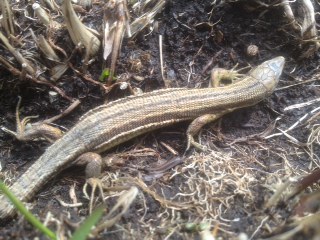 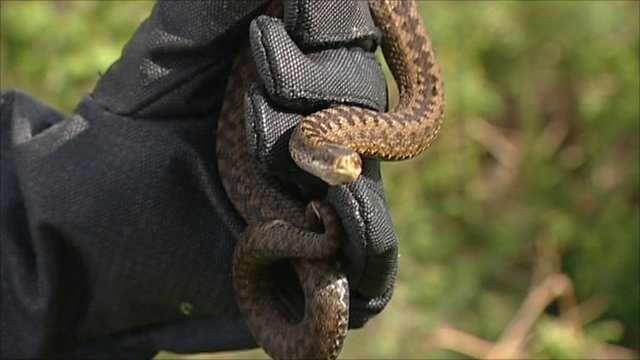 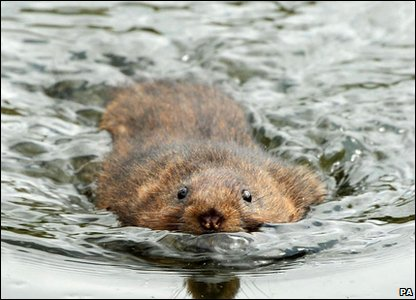 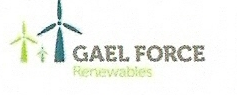 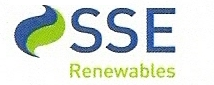 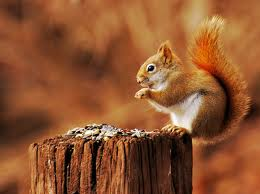 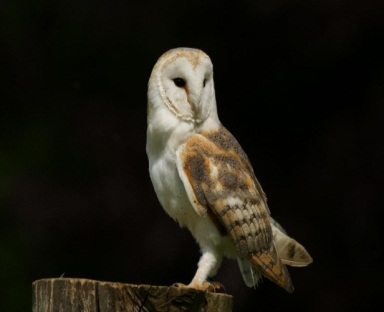 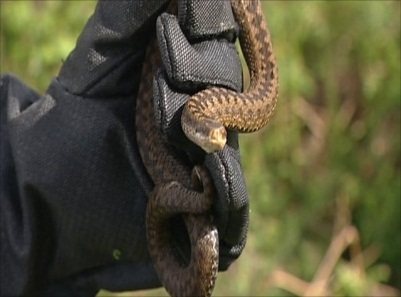 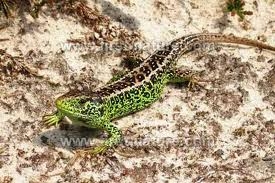 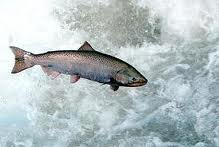 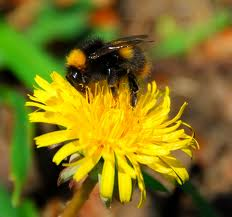 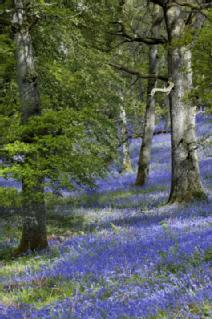 Protection of Biodiversity
do not disturb animals 
conserve resources
conserve habitat 
do not litter – 
reduce, reuse & recycle
do not start fires
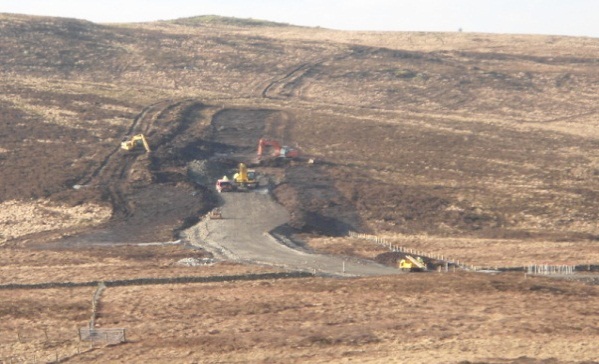 Eco Map
Pollution Prevention
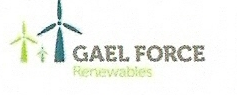 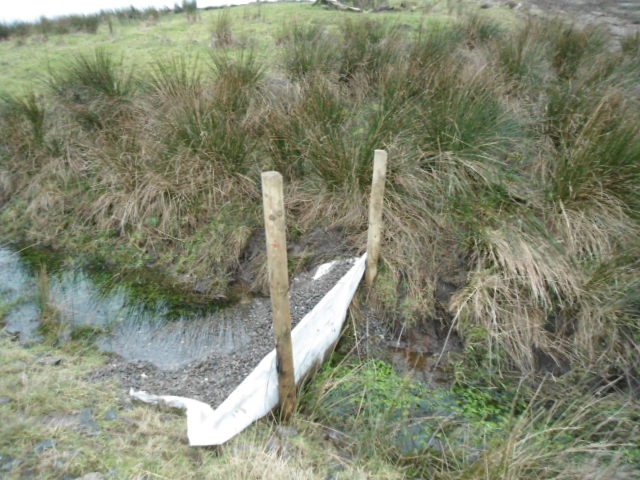 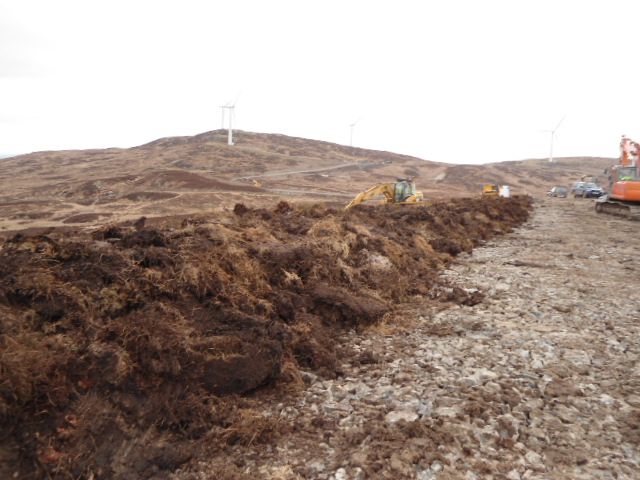 Measures
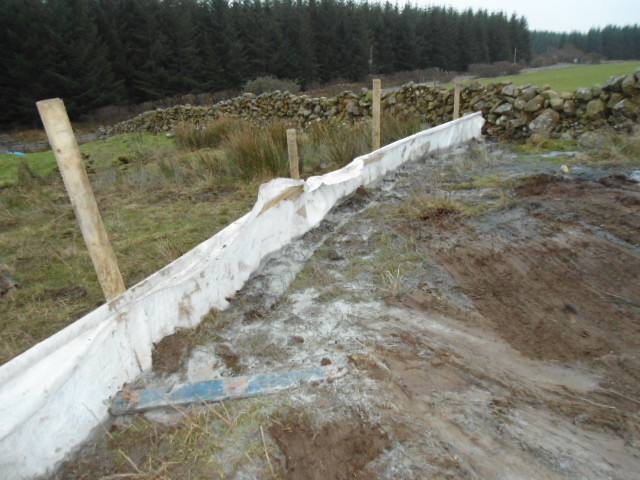 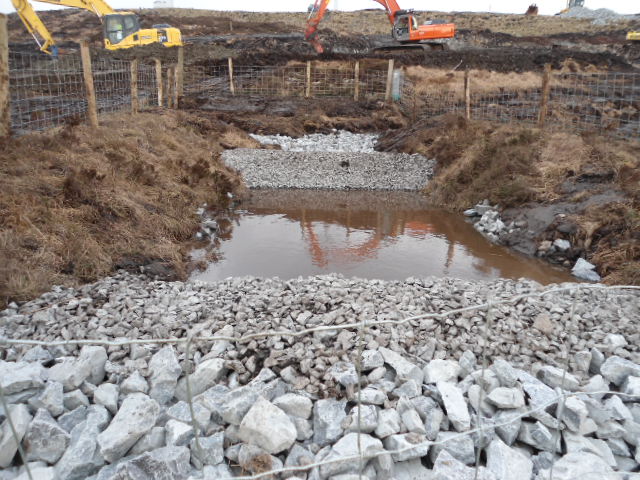 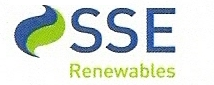 Scottish Species - Water Vole
Live along banksides
Glossy black fur (rodents)
Size of large hamster
2 year life span
Eat stems, leaves, roots, fruit
Lot of predators – owls, rats, stoats, herons, mink, cats, eagles
Declining numbers of water vole
Why do you think water vole numbers are decreasing?
Mink are good at hunting?
Water pollution
River bank plants lost to planting conifer trees
River bank plants grazed by farm animals
Earthy riverbanks built over with stones and concrete
	How would you protect water vole?
Competition
Can you help us name the Turbines?
We need you to name the 22 turbines they must be based on Scottish endangered or a declining species
The competition ends on the 22nd of June.
The chosen names will displayed on placard at the control building